Variants of Turbo/Nonturbo based Propulsion Systems
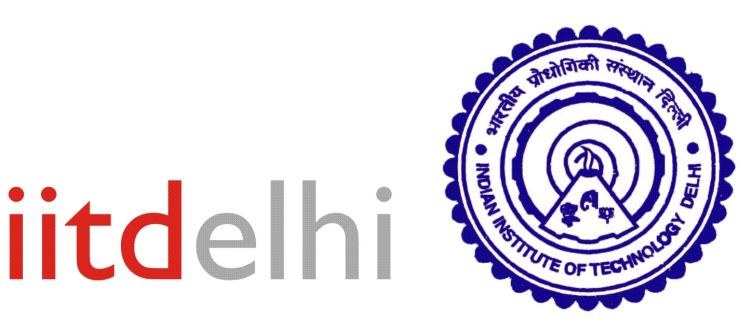 P M V Subbarao
Professor
Mechanical Engineering Department
I I T Delhi
Superior Combination of Wrights Idea and Newton's Idea!!!
An Evolved design of Turbojet
Inlet
7 or hj
4
5
6
1
cj
2
3
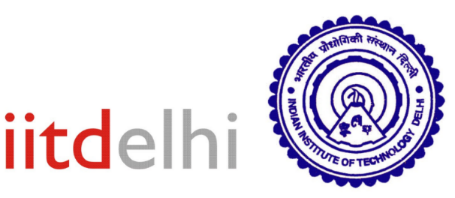 Total thrust may be  Shared by both cold and hot jets..
In 1939-1941 Soviet designer Arkhip Lyulka elaborated the design of turbojet and created an evolved turbojet.
Created  the world's first turbofan engine, and acquired a patent for this new invention on April 22, 1941.
Inlet
1
2
Special Design Variable for an Ideal Turbofan Engine
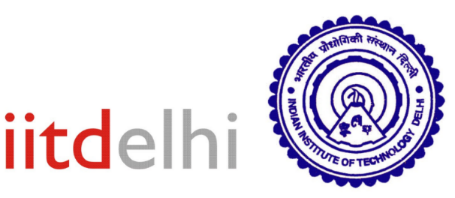 Large amount of air is taken and all the air is first compressed by fan.
Downstream air is divided into fan flow and core flow.
Core flow performs turbojet events.
Fan flow is immediately expanded in a nozzle.
Inlet
1
2
3
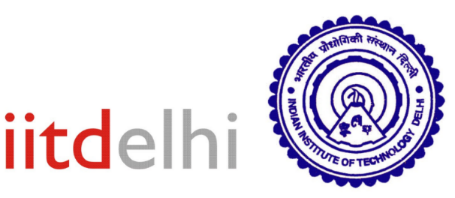 Sizing of Fan
Design Parameter 1: Fan Total Pressure ratio
Inlet
4
2
3
1
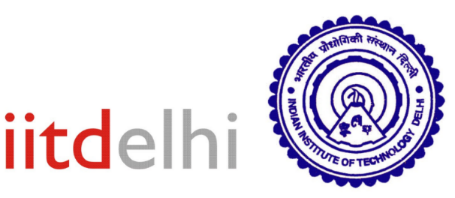 Sizing of  Compressor
Design Parameter 2: Compressor total pressure ratio
Inlet
5
4
1
2
3
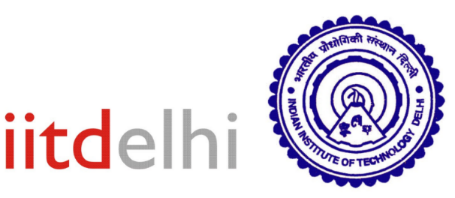 Sizing of  Combustor
Inlet
6
5
4
1
2
3
Combined Gas Dynamic & Thermodynamic SSSF model for Turbine
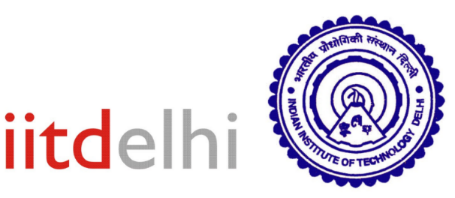 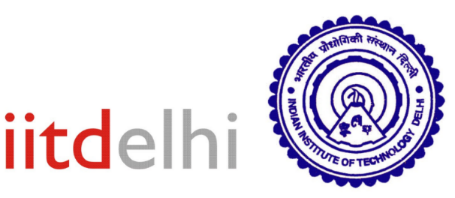 Generation of Thrust : The Capacity
Specific Thrust based on total flow
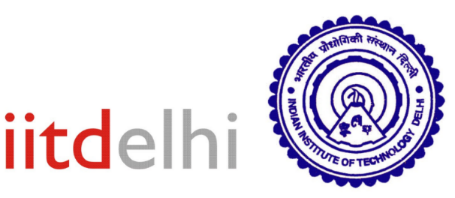 Thrust Specific Fuel Consumption TSFC
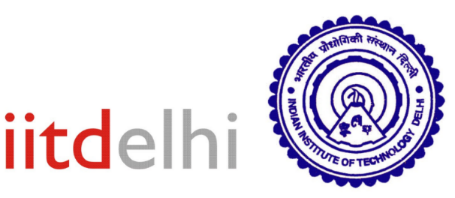 Influence  of  Fan: Pressure Ratio: Mac = 0.75
r0,p,comp=15.0
a=4.0
T0max=1200K
Best Selling Turbofans in World CFM series
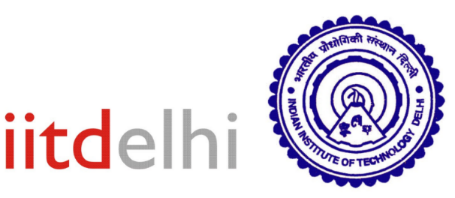 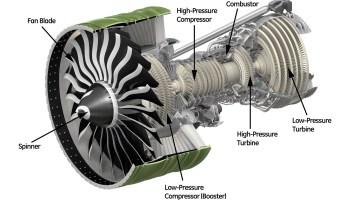 Current Turbofan Engines
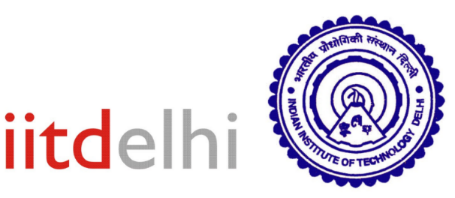 a
Optimum Fan Pressure Ratio for Fuel Economy
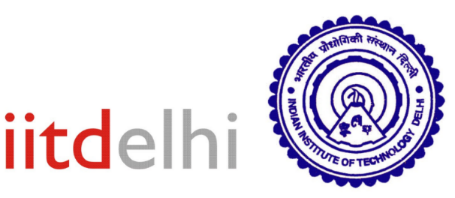 r0,p,comp=24 
T0max=1800K       
 Mac =0.9
TSFC
=3
=4
=5
=6
7
8
10
12
Fan Pressure Ratio
Infinite Bypass Ratio Engine
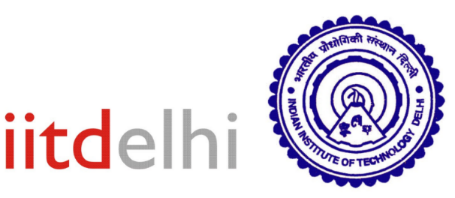 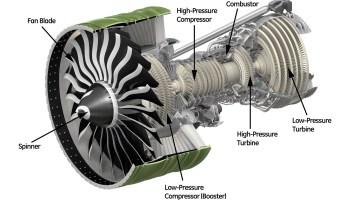 Turboprop Engine
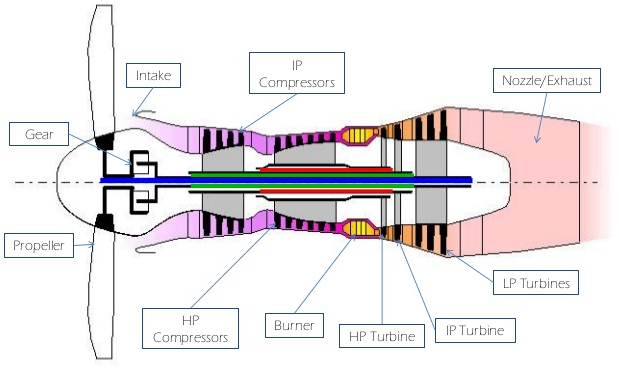 V
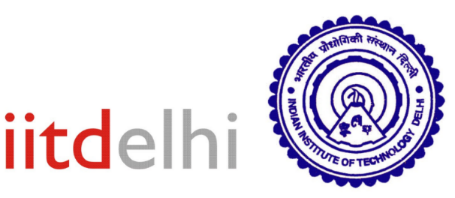 Power Generated by A Turboprop
The total propulsive power generated by an ideal turboprop is given by:
Pratt & Whitney PW127G Turboprop
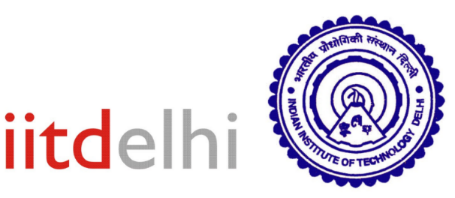 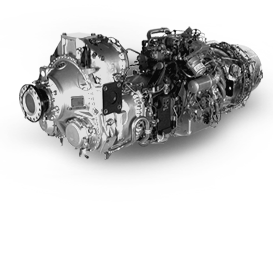 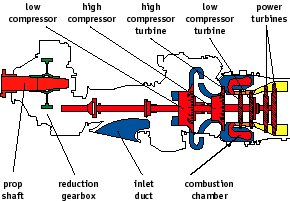 The result is class-leading fuel consumption and low green house emissions.
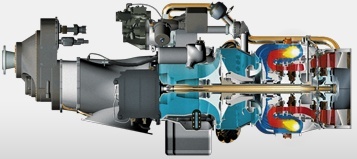 Specifications
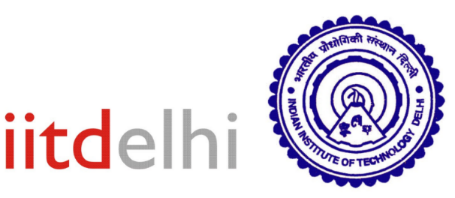 Type: Three spool, free shaft turboprop 
Inlet: Scroll type 
Compressor: Twin spool; 1 stage centrifugal LPC, 1 stage centrifugal HPC 
Burner: Annular, reverse flow 
Turbine: Three spool, single stage axial HPT, single stage axial LPC, 2 stage power turbine 
Exhaust: Rear exit, axial flow jet-type outlet 
Power Rating: 3,500 equivalent shaft horsepower at 1,200 rpm 
Mechanical Horsepower Rating: 3,185 horsepower 
Thrust Rating: 1750 lbt 
Rated Torque Output: 13,939 lb-ft 
Pressure Ratio: 14.5:1 
Specific Fuel Consumption: .44 lb/shp/hr
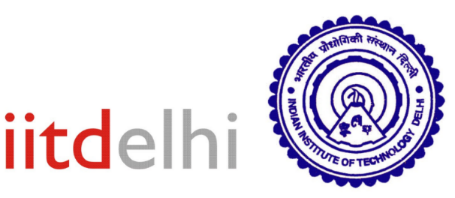 Our Research:Turboprop with Regeneration
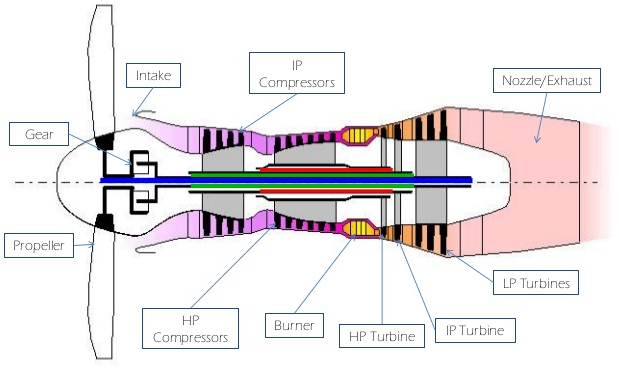 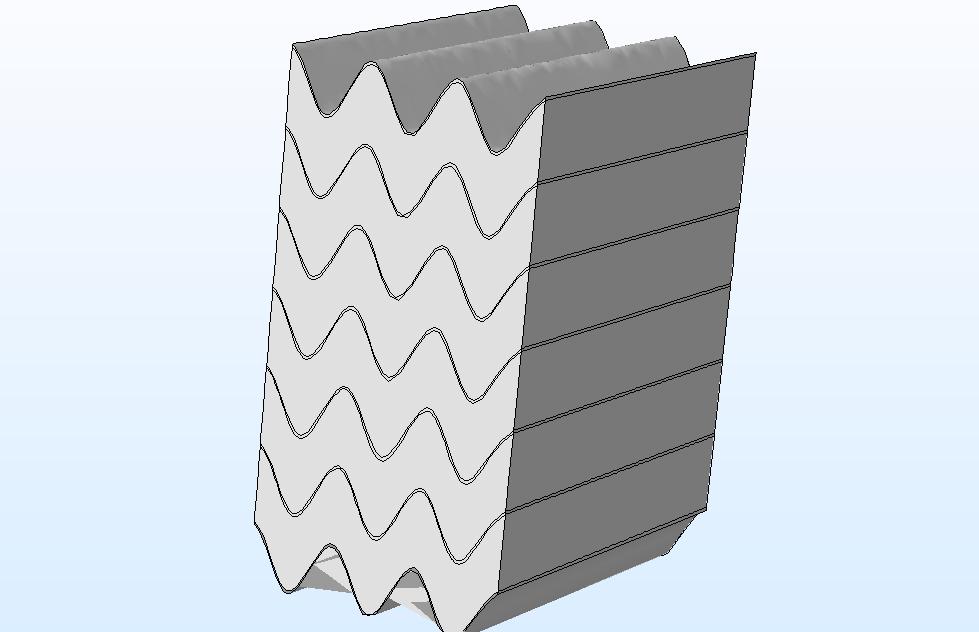 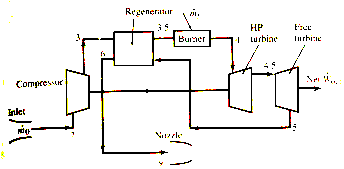 High Fuel Economy due to Regeneration
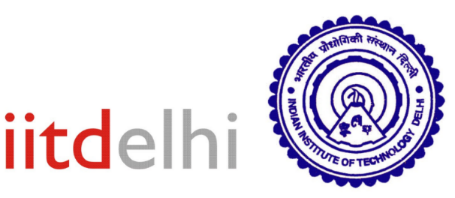 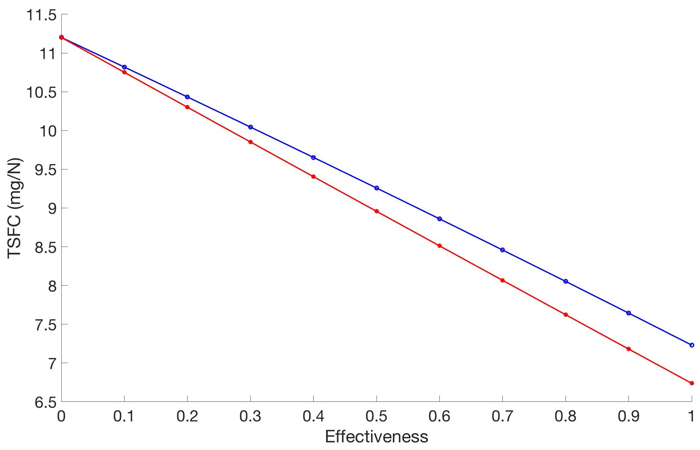 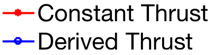 Deepanshu Singh, Rishabh Agrawal and P. M. V. Subbarao.              ”Regenerative System for Turboprop Engines”, 
Presented in EERE-02, 
Energy-Efficient and Renewable Energy Technologies--Energy Generation, 
AIAA Propulsion and Energy Forum (2708522), 
July 11, 2017.
Fitness of  Engines for Flying
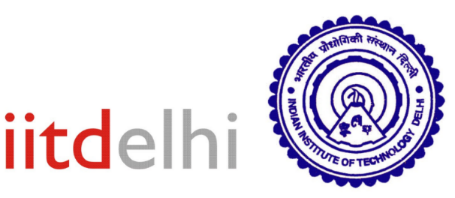 Drag or Thrust
Speed of Aircraft
Learnings for Flying and National Needs
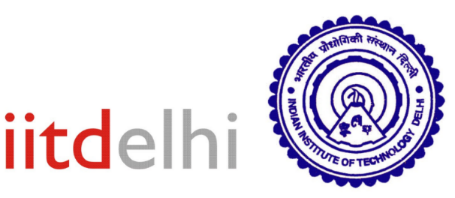 Turbo-engines can fly only in lower troposphere.
Density of air plays a role in feasibility of turboengines.
Turbo-engines can cruise very efficiently.
Inventions are required for:
Travel in outside troposphere.
Non-cruising carriers for weapons: Missiles.
Propulsion in Space
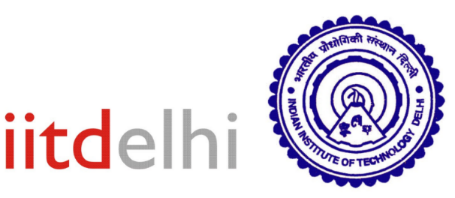 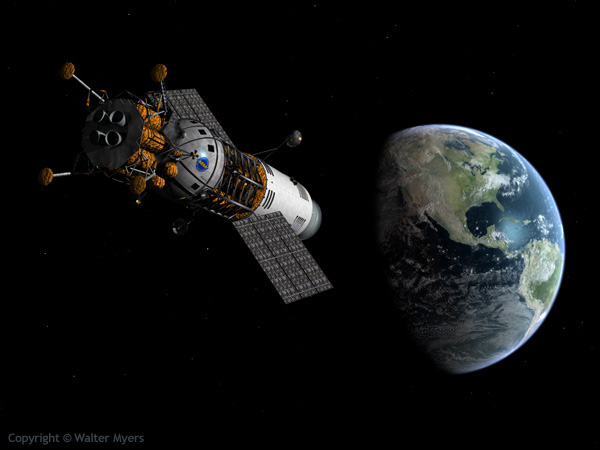 Sky is the Limit
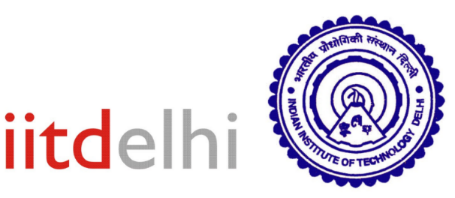 Travel Cycle of Modern Spacecrafts
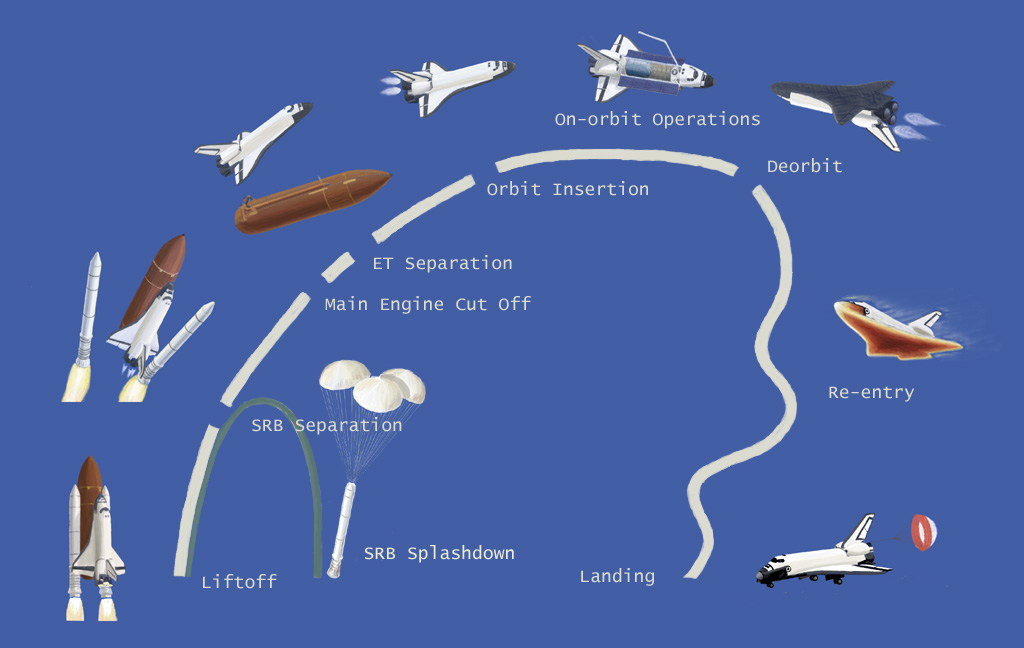 The Rocket : A Transient Control Volume
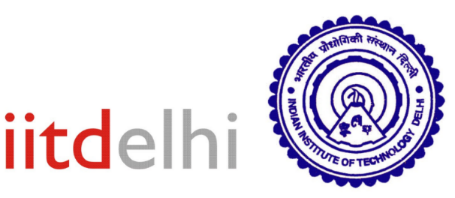 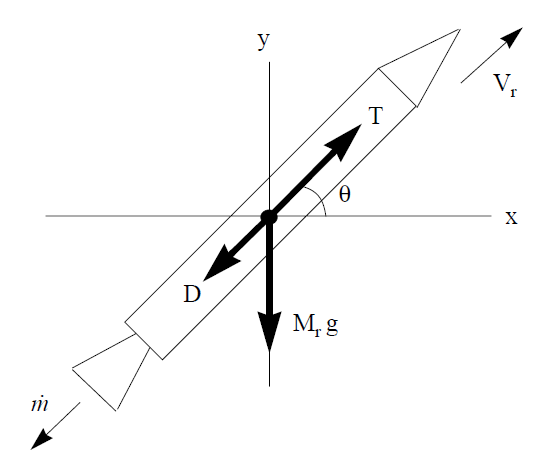 Conservation of mass:
Finite Duration of Flying
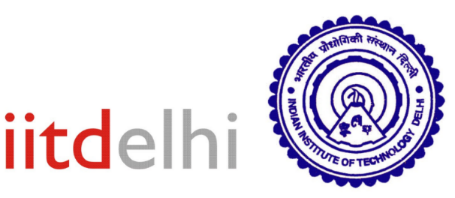 A rocket is designed for a finite duration of flying, known as time of burnout, tb.
UFO Logistics
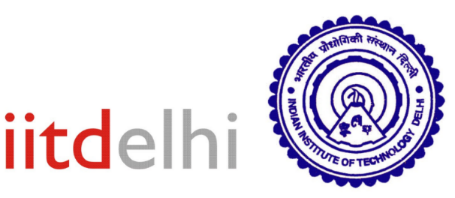 Is It Really Possible That The Ancient Indians Had The Capacity To Deploy Devastating Nuclear Weapons Against Their Enemies? 
Moreover, Is It Really Possible, As Many Ufologists Claim, That Awesomely Powerful Nuclear Weapons Were Actually Given To The Ancient Indian Warriors By Extra-tererstrials, Highly Advanced Spacemen From Other Planets? 
Well, Passages From Ancient Indian National Epics Certainly Appear To Be Evidence Of Such Astonishing Claims…. 
Http://Www.Ufoevidence.Org/Documents/Doc1937.Htm
The Asthra : Ramjets
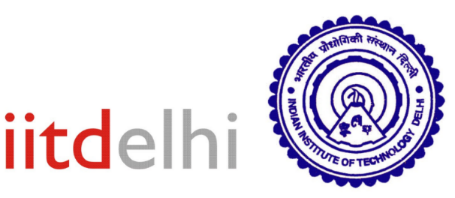 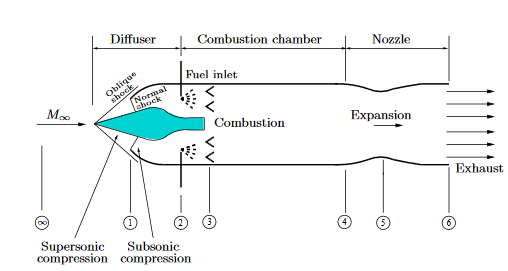 According To The Evidence
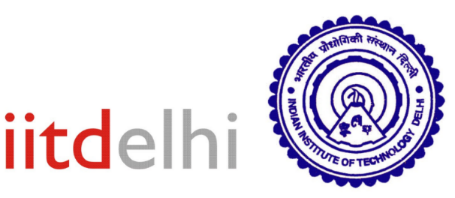 “The heavens cried out, the earth bellowed an answer, lightening flashed forth, fire flamed upwards, it rained down death. The brightness vanished, the fire was extinguished. Everyone who was struck by the lightening was turned to ashes”.
And again from the same source: “It was a ghastly sight to see. The corpses of the fallen were so mutilated they no longer looked like human beings. Never before have we seen such an awful weapon, and never before have we heard of such a weapon”.
Vjet
Jet Engine Vs Missile Engine (Ramjet)
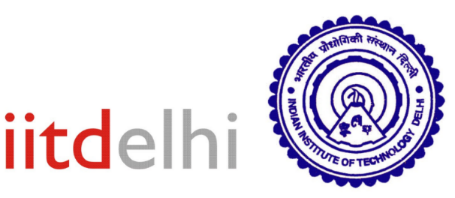 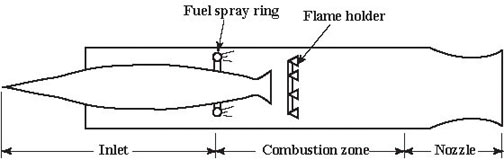 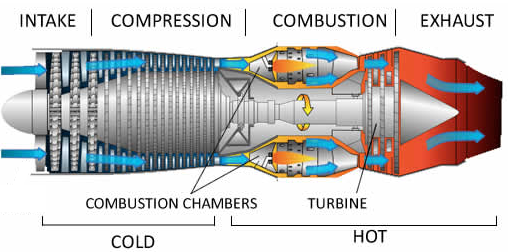 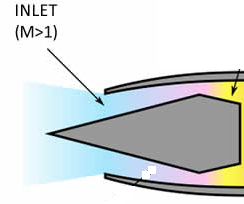 The Ancient Flyers : Ramjets (Asthras)
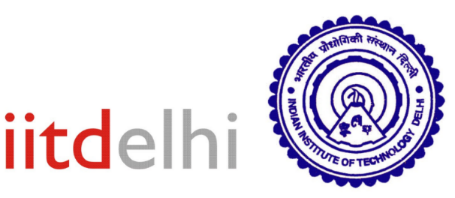 Only four operating components:
A central Body
intake (diffuser)
burner (combustion chamber);
nozzle
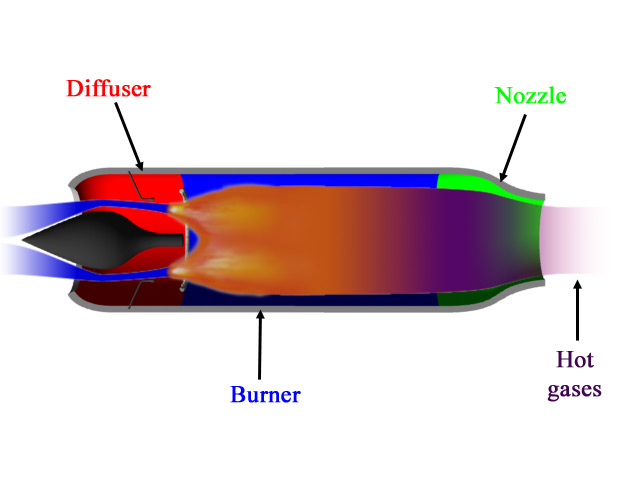 Ramjets - Basic Operating Features
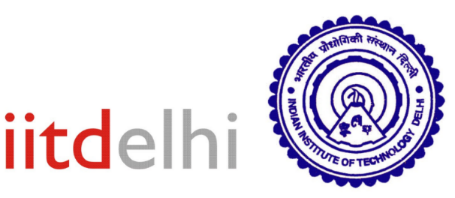 External shock decelerate ambient air entering the flyer.  
 This Air is further decelerated in intake (diffuser).
  The pressure rises due to ram effect.
  Known as ram pressure and significant at supersonic speeds.
  A ramjet therefore needs no machines or engine to increase the pressure.
 Simplifies the design and reducing the cost.
  Greatest disadvantage is that it has to be accelerated up to very high speed before it produces any useful thrust.
  Also complicated supersonic intake required to avoid shock losses.
31
The Asthra : SRAM
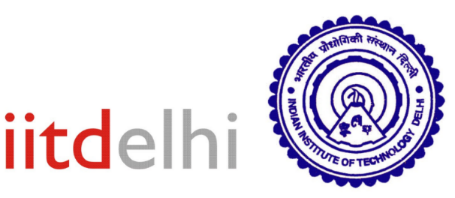 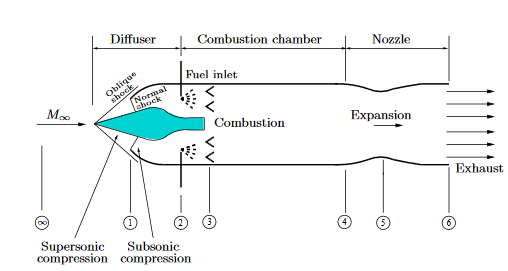 Performance Specification - 1
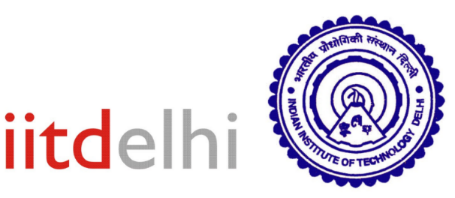 Specific Thrust S
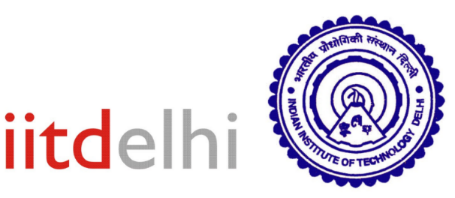 Performance Specification - 2
Thrust Specific Fuel Consumption
Propulsive Power or Thrust Power:
Design of Compact Ramjet - 1
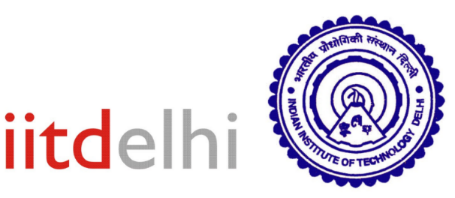 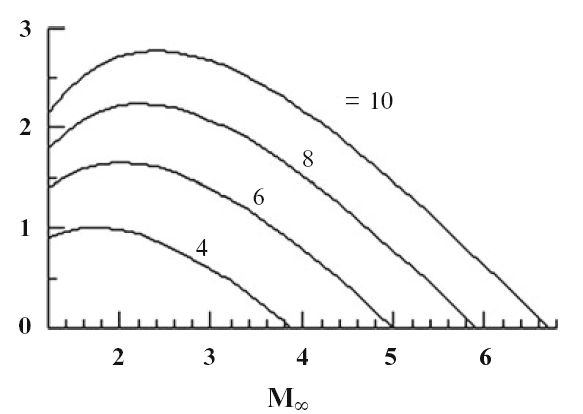 S
Design of Compact Ramjet - 2
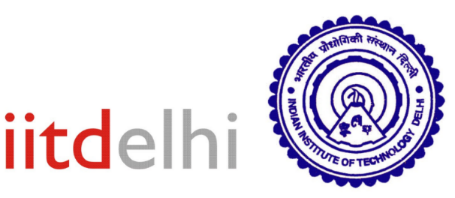 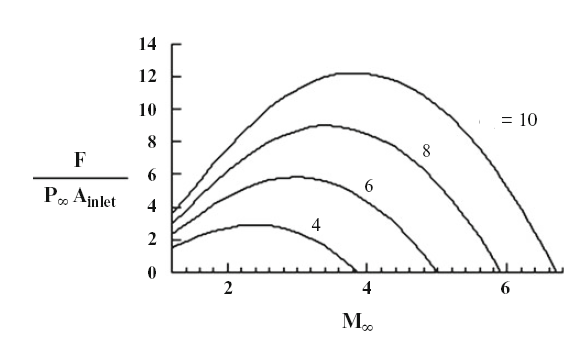 Closing Remarks on Ramjets
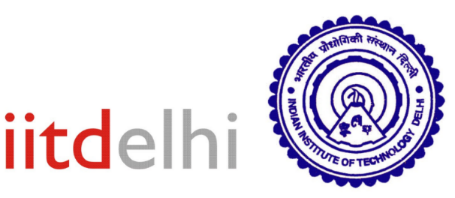 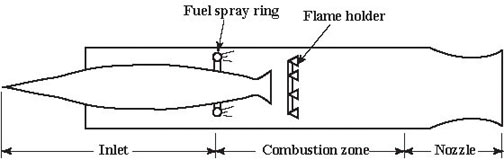 Control of high speed Ramjet at off design conditions is very difficult due to occurrence of shocks in Nozzle.
Cannot be used for transport of humans and valuables.
Poor fuel economy due to low stagnation pressures.
An artificial method of enhancing/controlling stagnation pressures at the inlet to thrust generator is essential.
Reuse of Old Turboengines
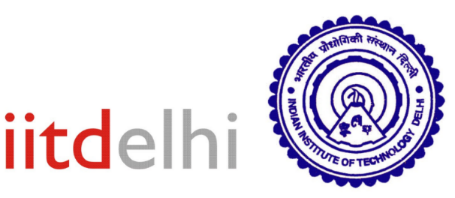 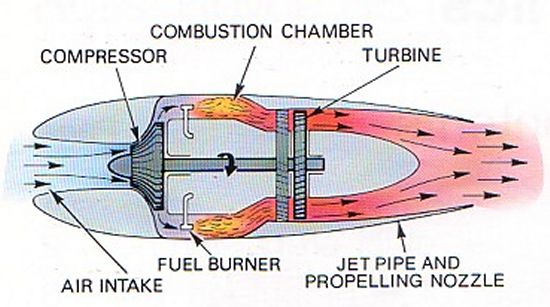 Five basic components:
intake: captures air and efficiently delivers it to compressor.
compressor: increases air pressure and temperature.
combustor: adds kerosene to the air and burns the mixture to increase the temperature and energy levels further.
turbine: extracts energy from the gases to drive the compressor via a shaft.
nozzle: accelerates the gases further.
High levels of engineering required for efficient operation, especially for compressor and turbine - therefore costly compared with ramjet.
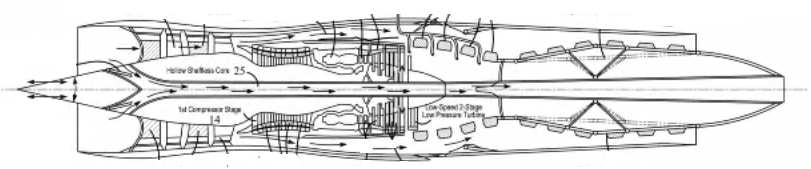